LIKOVNI ELEMENTI U DJEČJIM RADOVIMANASTALI OD VUNE
Katica Vareševac,
učiteljica razredne nastave
u zvanju savjetnika 
Osnovna škola Mare Švel-Gamiršek
Vrbanja
Tema : Umjetnost i dizajn
OPIS TEME: 
Učenik istražuje likovno i vizualno oblikovanje kao sastavni dio života pojedinca i zajednice (prisutnost likovnog i vizualnog oblikovanja u svakodnevnom okruženju: dizajn, primijenjena umjetnost, vizualna komunikacija, kazalište, spomenici…)
Tema : Priroda i oblik
OPIS TEME:
Učenik istražuje prirodu različitim osjetilima, od boje i građe oblika do mijena i posljedica ljudskog djelovanja u njoj (razvoj opažanja pomoću uočavanja detalja, boja, odnosa, ritmova…)
Taktilno doživljavanje i interpretacija npr. površine, odnosi veličina, prostornih odnosa…
ISHODI UČENJA
DOMENA : Stvaralaštvo i produktivnost
DOMENA : Doživljaj i kritički stav
OŠ LK   A.3.2., A.4.2.  
Učenik demonstrira fine motoričke vještine upotrebom različitih likovnih materijala i postupaka u vlastitom likovnom izražavanju
RAZRADA ISHODA 
Učenik istražuje likovne materijale i postupke u svrhu izrade likovnog uratka.
Uočava i izražava osobitosti  likovnih materijala i postupaka pri njihovoj upotrebi.
Demonstrira fine motoričke vještine (preciznost, usredotočenje, koordinacija prstiju i očiju, sitni pokreti.
OŠ LK B.3.2.,  B.4.2.
Učenik opisuje vlastiti doživljaj stvaranja te opisuje i uspoređuje svoj likovni i vizualni rad i radove drugih učenika te uviđa različita moguća rješenja.
RAZRADA ISHODA 
Učenik opisuje vlastit doživljaj stvaranja (prepoznaje poticaj, osnovnu ideju/poruku te način na koji je to izraženo u likovnom ili vizualnom radu.)
Učenik prepoznaje razinu osobnog zadovoljstva u stvaralačkom procesu.
Likovni elementi
LINIJA – LIK- BOJA- PLOHA-
POVRŠINA-VOLUMEN-PROSTOR
VUNA-mekane dlake krzna pojedinih sisavaca posebno ovaca
Što sve mogu dječje ruke napraviti od vune?
FILCANJE VUNE
je tehnika obrade češljane nepredene vune, pri čemu se vunene niti toplinskim i mehaničkim djelovanjem, uz pomoć vode i sapuna kod mokrog filcanja i igle kod suhog filcanja, isprepliću i stvaraju tkaninu ili čvrsti predmet.
Filcanje suhom iglom je nježnija tehnika za one koji vole preciznost i detalje.
LIKOVNI ELEMENTLIK-BOJA-VOLUMEN
PRIBOR I MATERIJAL ZA SUHO FILCANJE VUNE
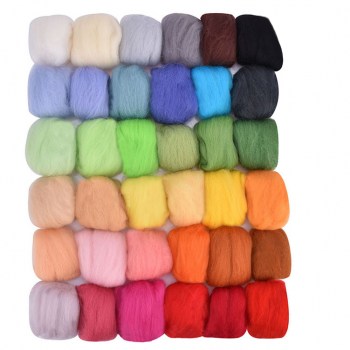 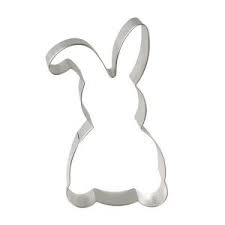 Redefinicija poznatog materijala na neki drugačiji način
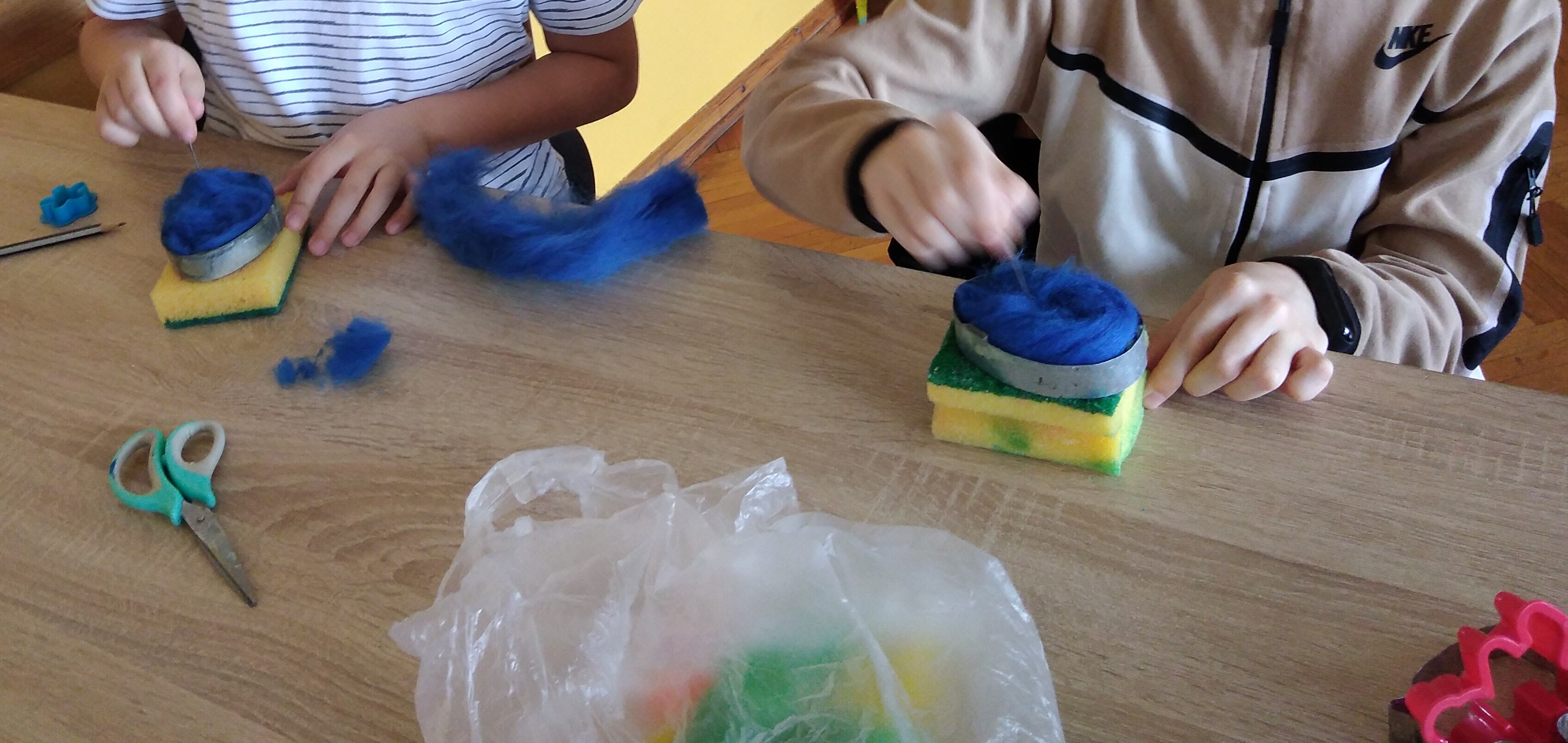 Vještinom oblikovanja vune djeca mogu izraziti svoju maštu, kreativnost, smisao za boje i oblike.
Likovno stvaralaštvo djece kroz primijenjenu umjetnost i dizajn zahtijeva složene misaone procese:
- upoznavanje karakteristika materijala, funkciju predmeta, estetski koncept oblikovanja
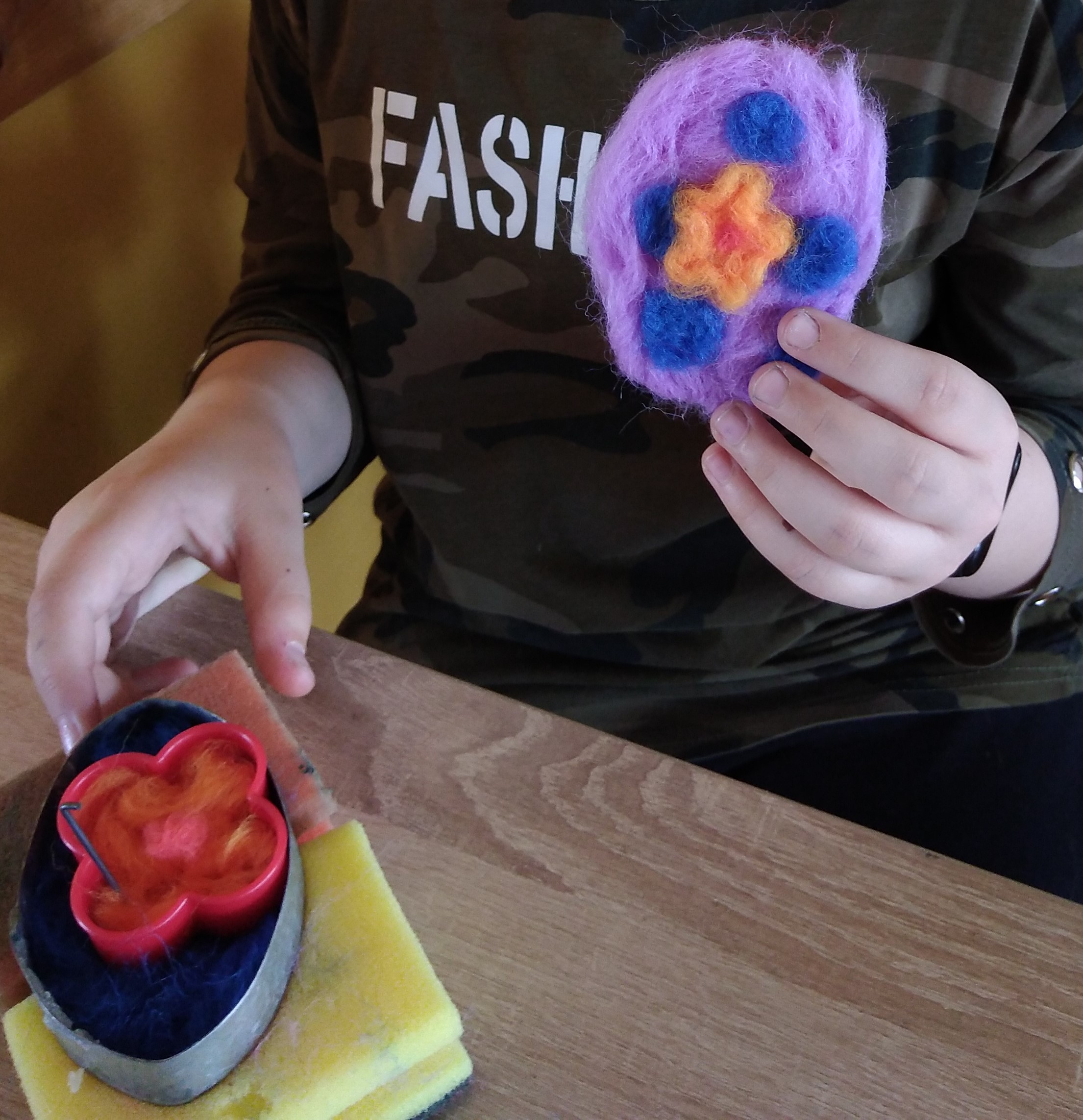 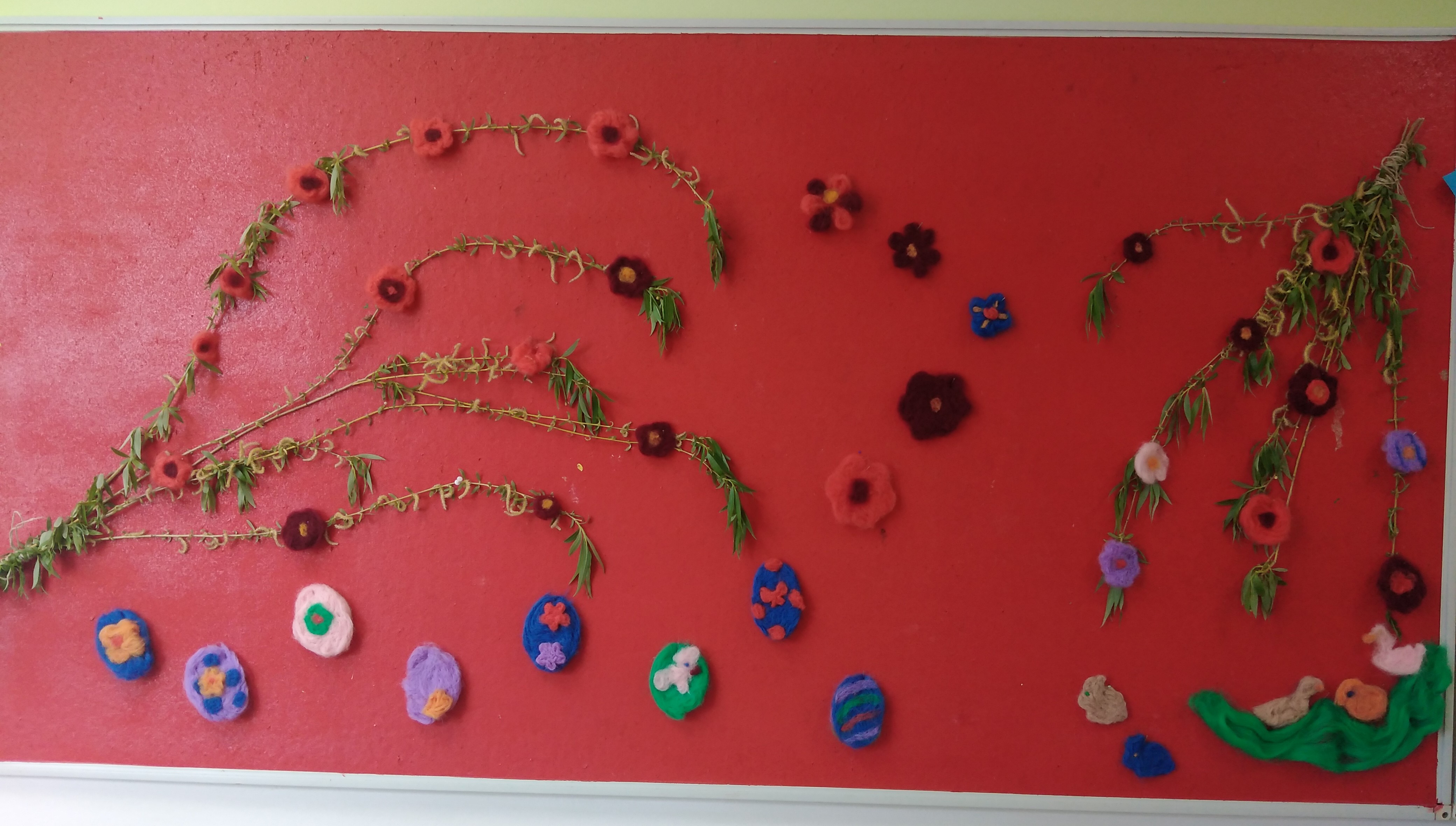 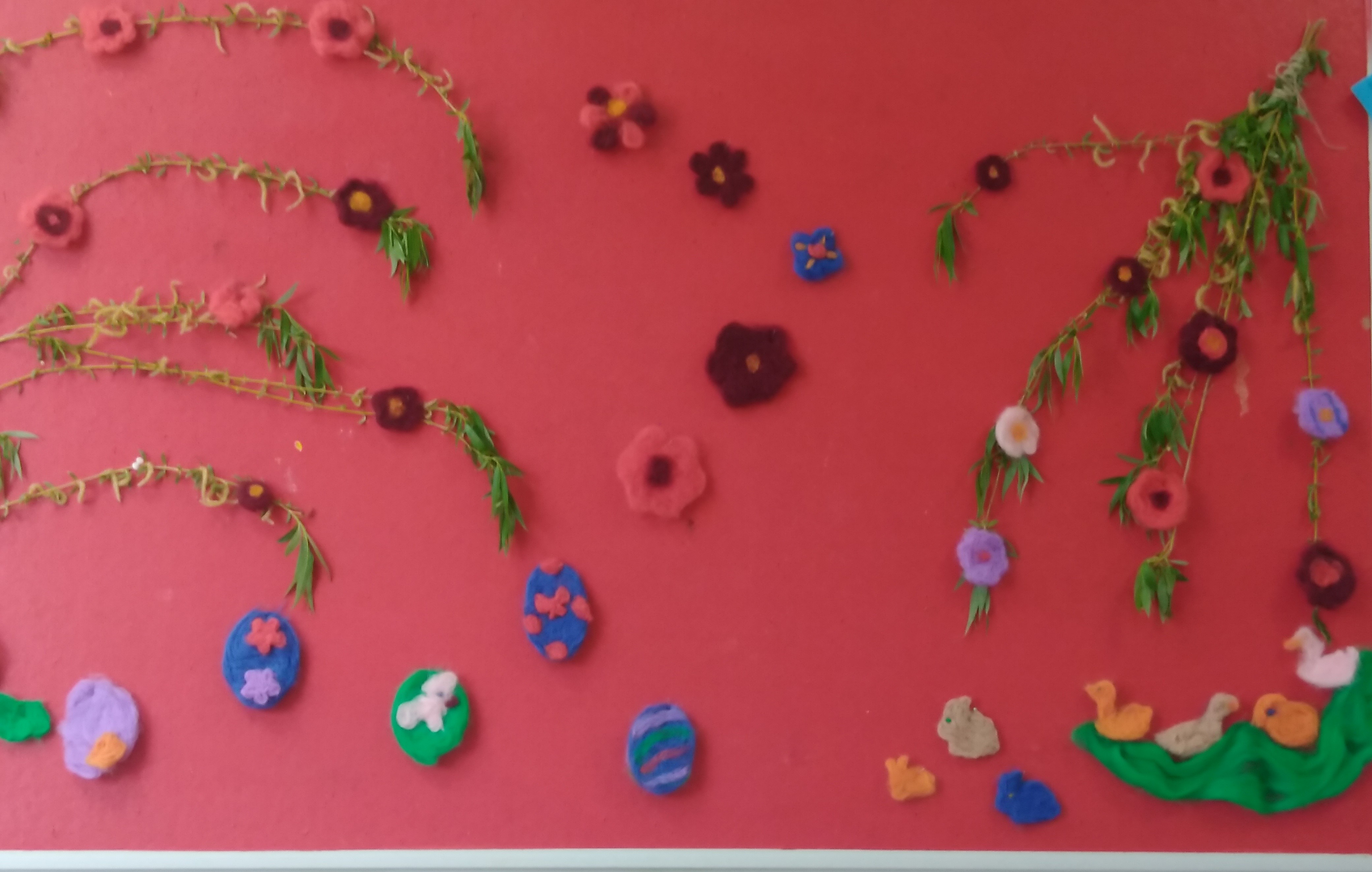 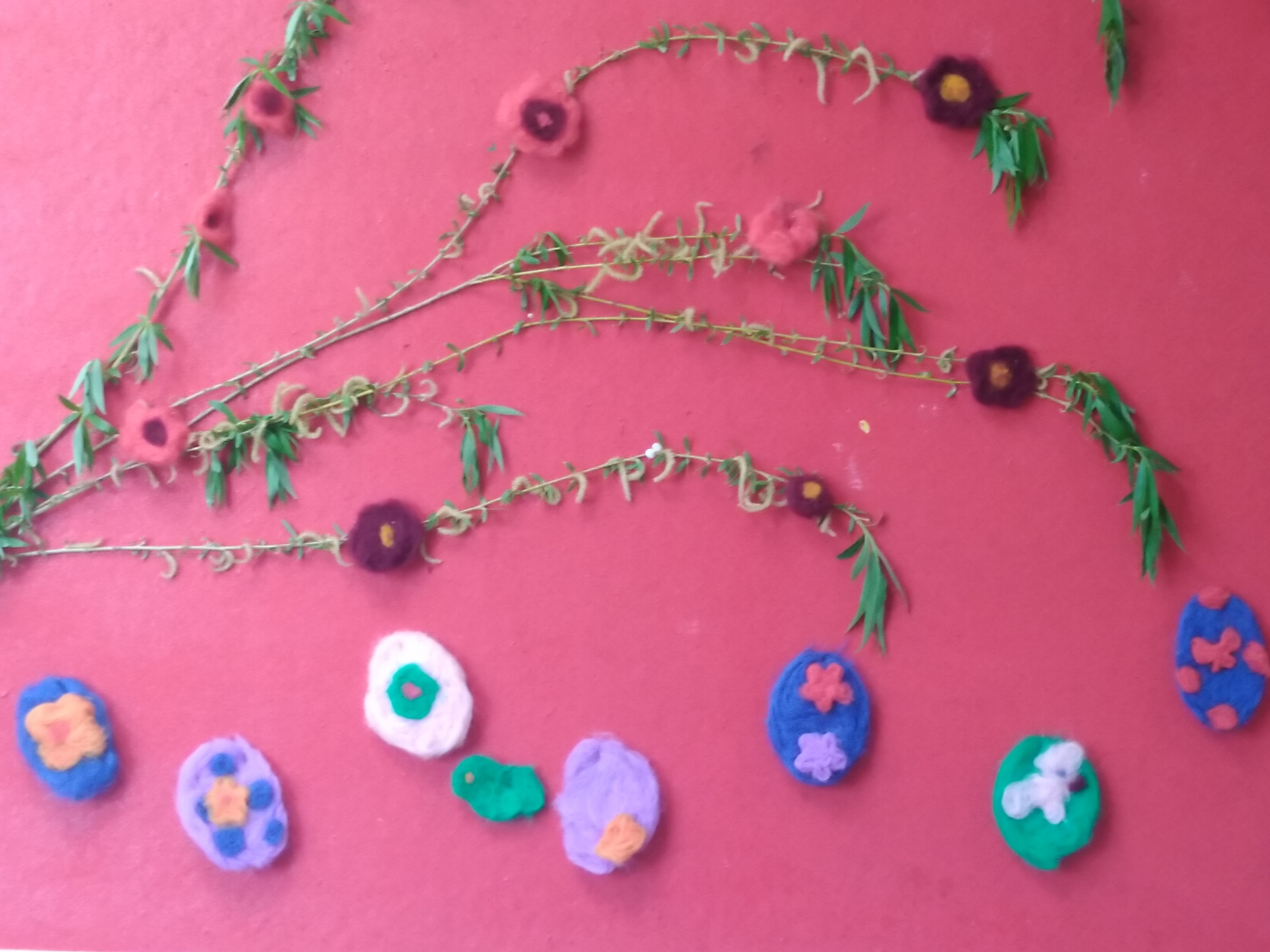 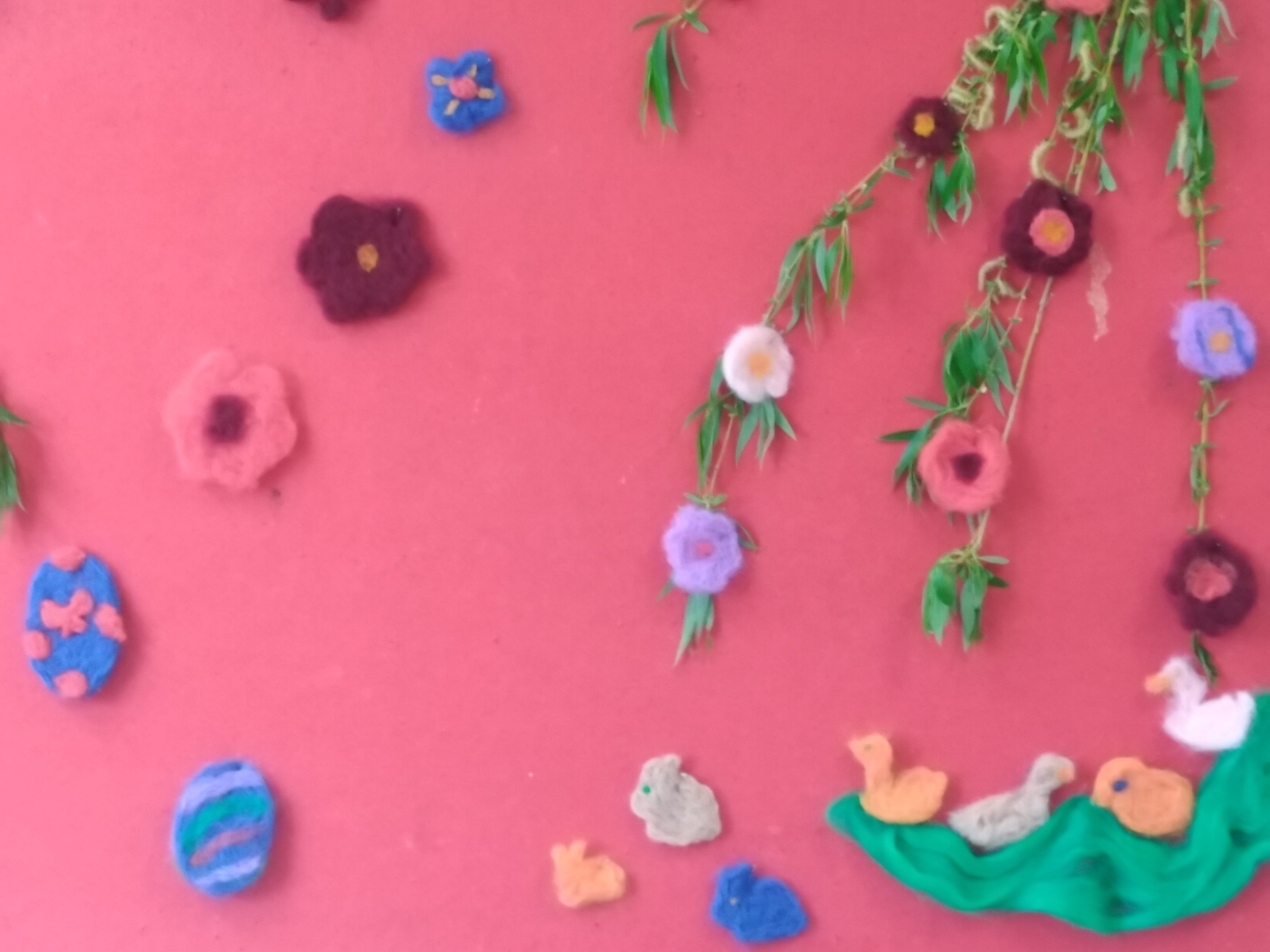 Oblikovanje vunom:
potiče spoznajni razvoj djeteta kroz stjecanje iskustva dodirom
razvija likovni senzibilitet djeteta za različite kombinacije

Fokusira pažnju te djeluje na bolju koncentraciju i na drugim aktivnostima.
Likovni elementi
LINIJA - PLOHA -POVRŠINA
Linija je prisutna u obliku niti vune koja se osim vidnog može i taktilno osjetiti.
Različite metode popunjavanja površine
Ovisno o količini korištene vune na plohi linije su tanje i deblje.
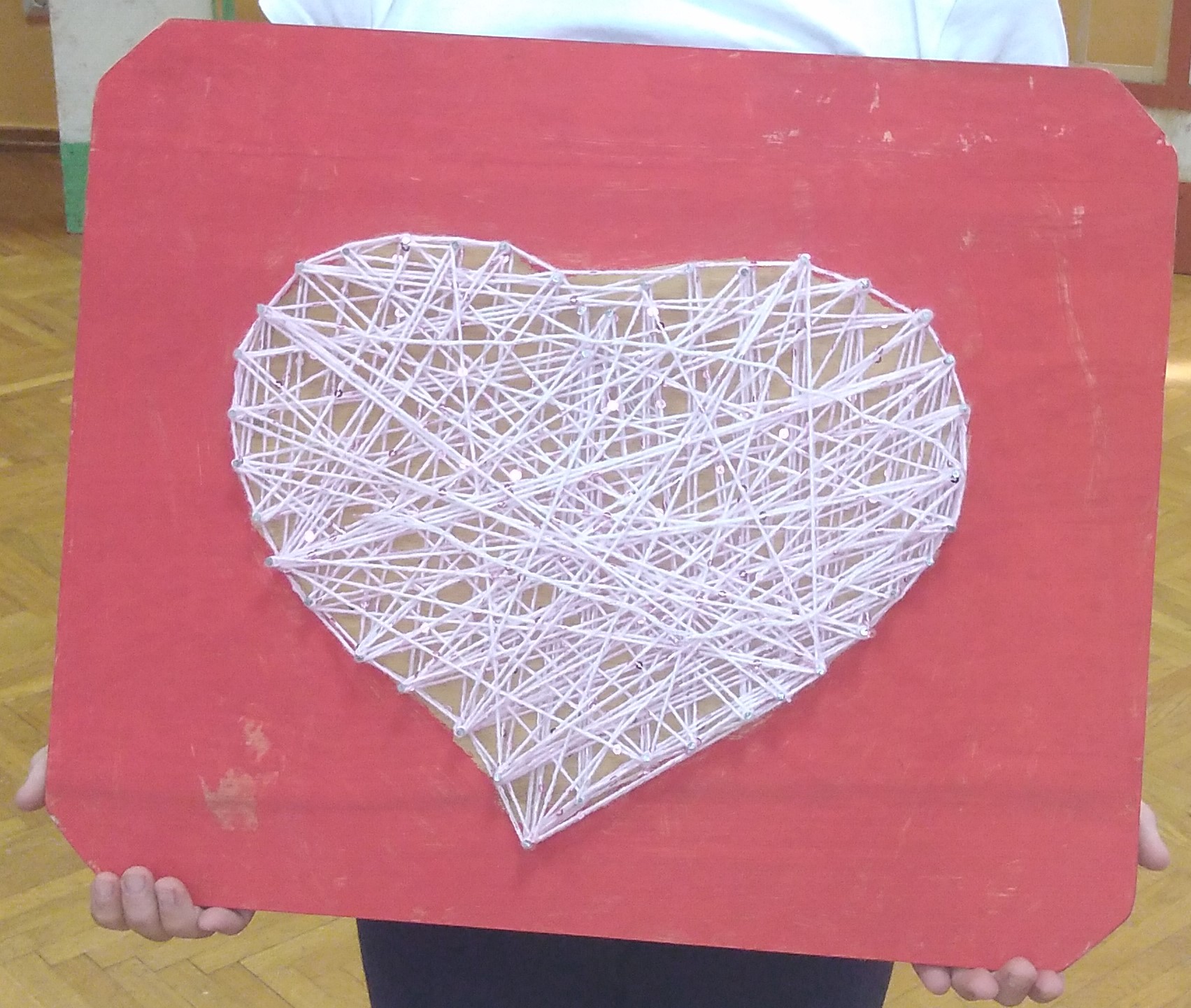 Niti čine teksturu čvrstom i mekanom,
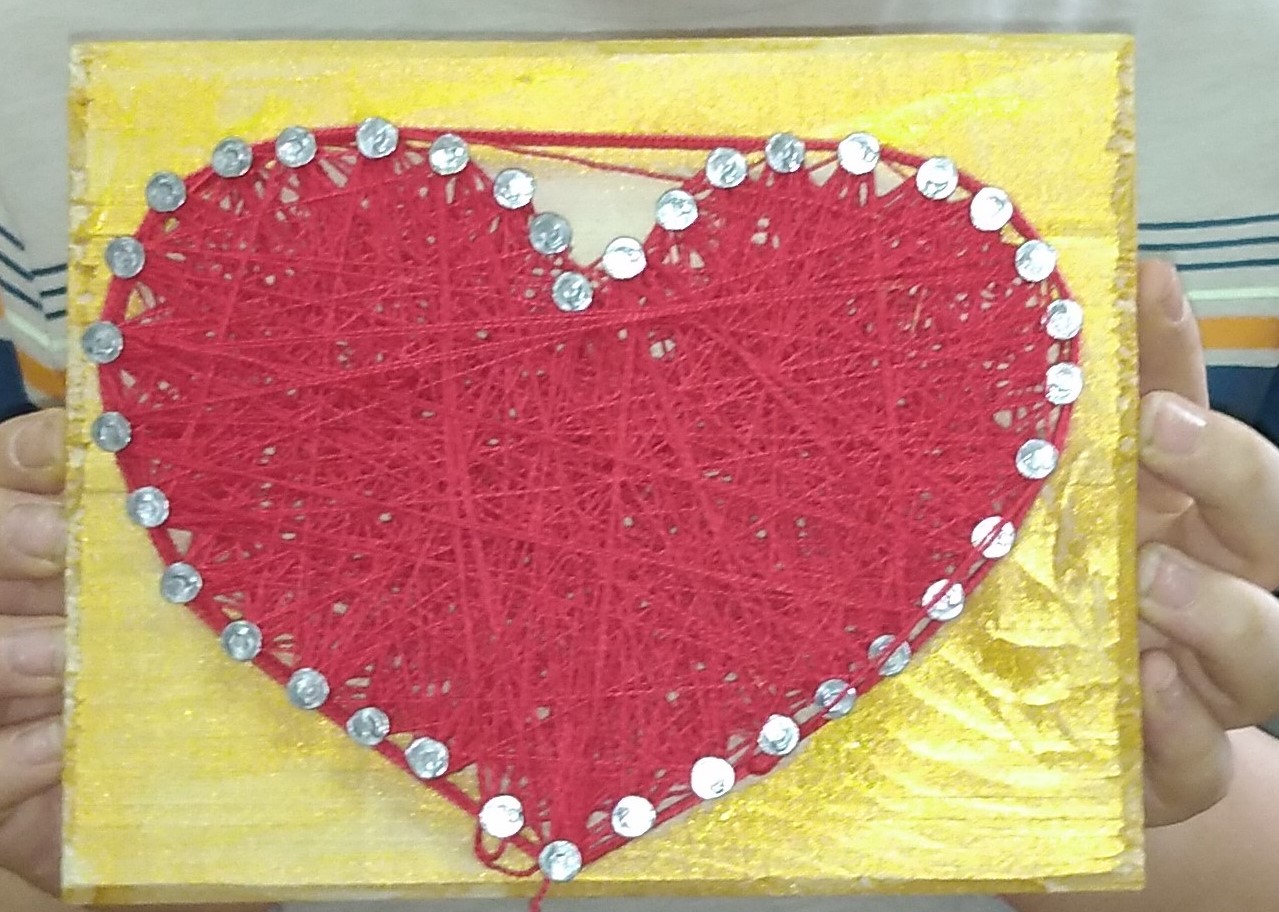 Fluentnost,prozračnost
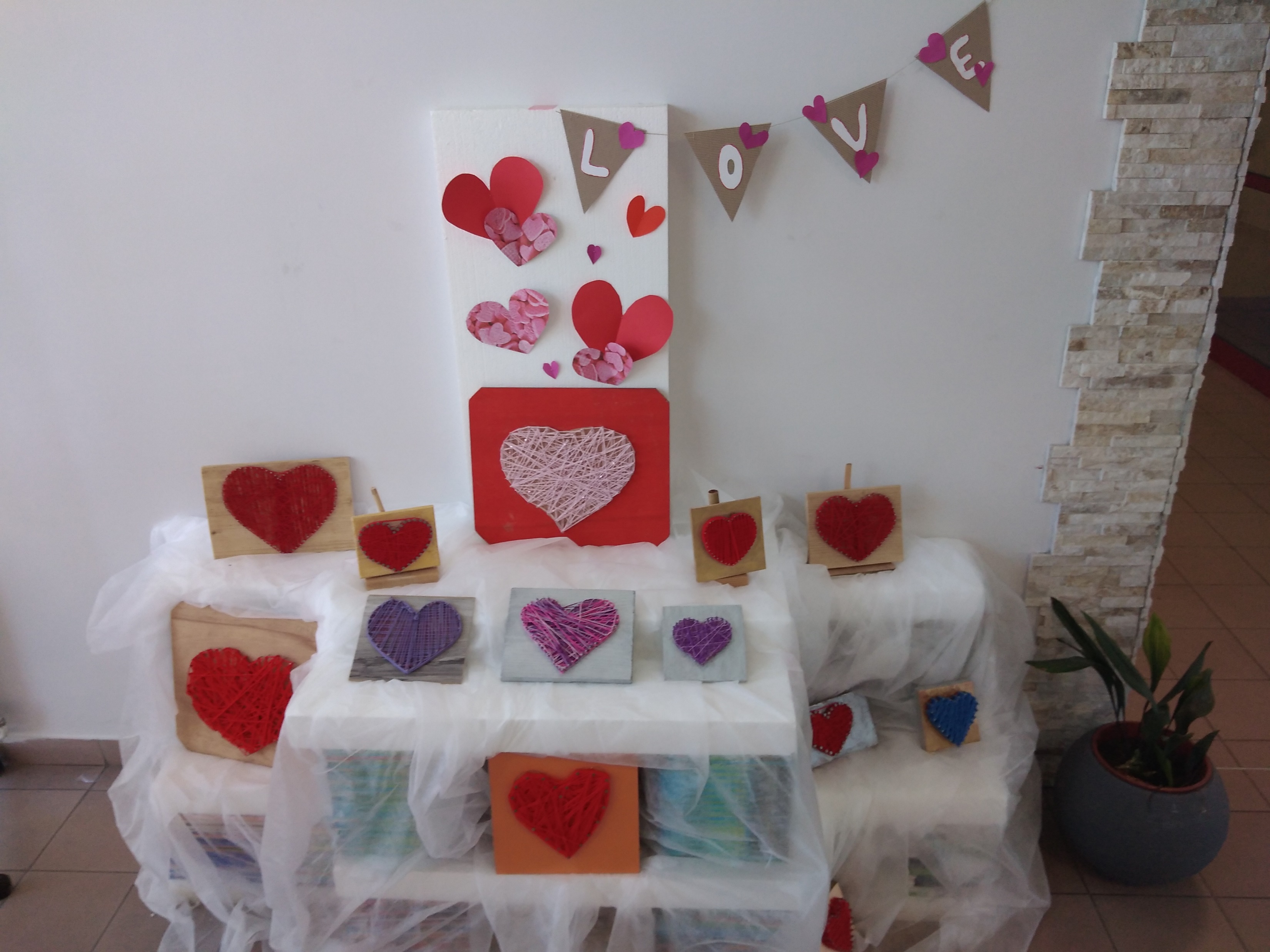 VJEŠTINE IZRADOM VUNE
izrada zanimljivih predmeta, 
 tehnika daje osjećaj unutarnjeg mira, 
pomaže u fokusiranju i razvijanju strpljenja,
razvija dječju maštu u stvaranju novoga
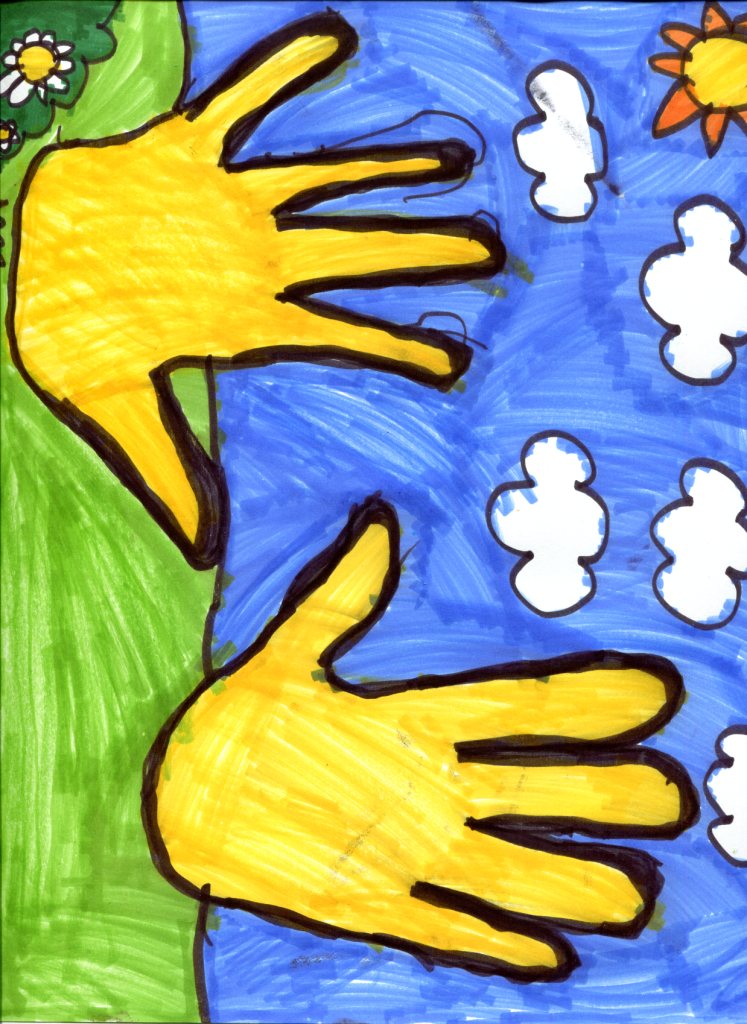 Ruke su naš alat, mi smo jedinstveni kreatori...